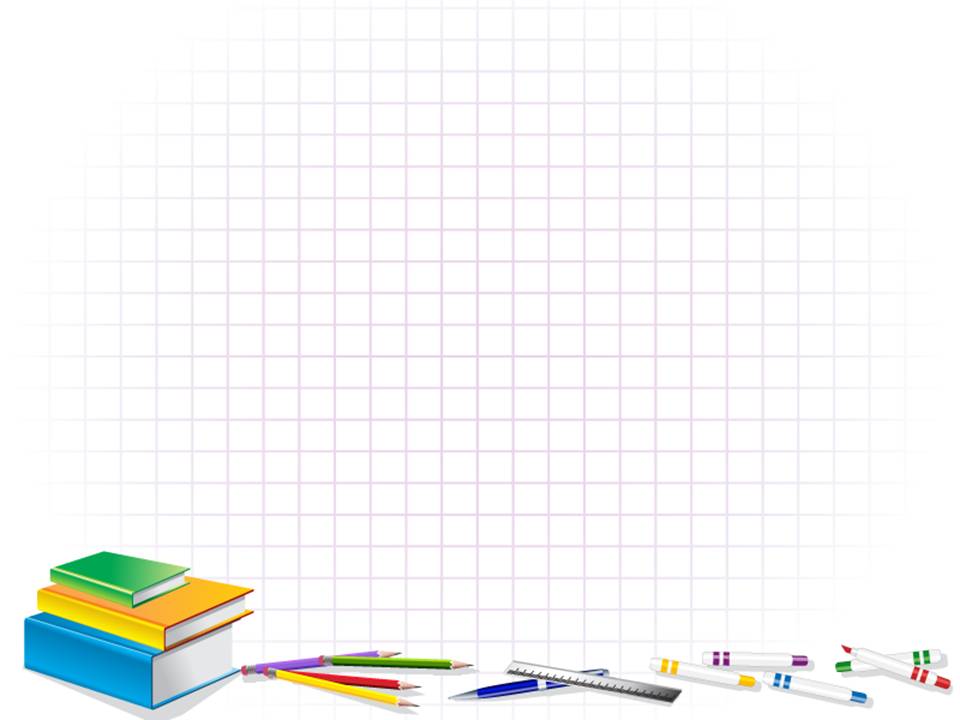 «Умножение дробей. Нахождение дроби
 от числа»
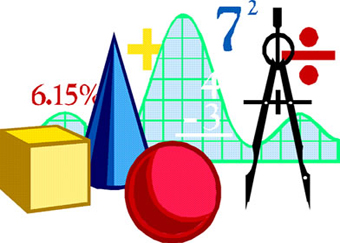 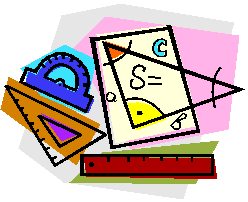 Урок в 6 классе.
Учитель математики АНО «Павловская гимназия»
Тупикова Ольга Николаевна
Московская область
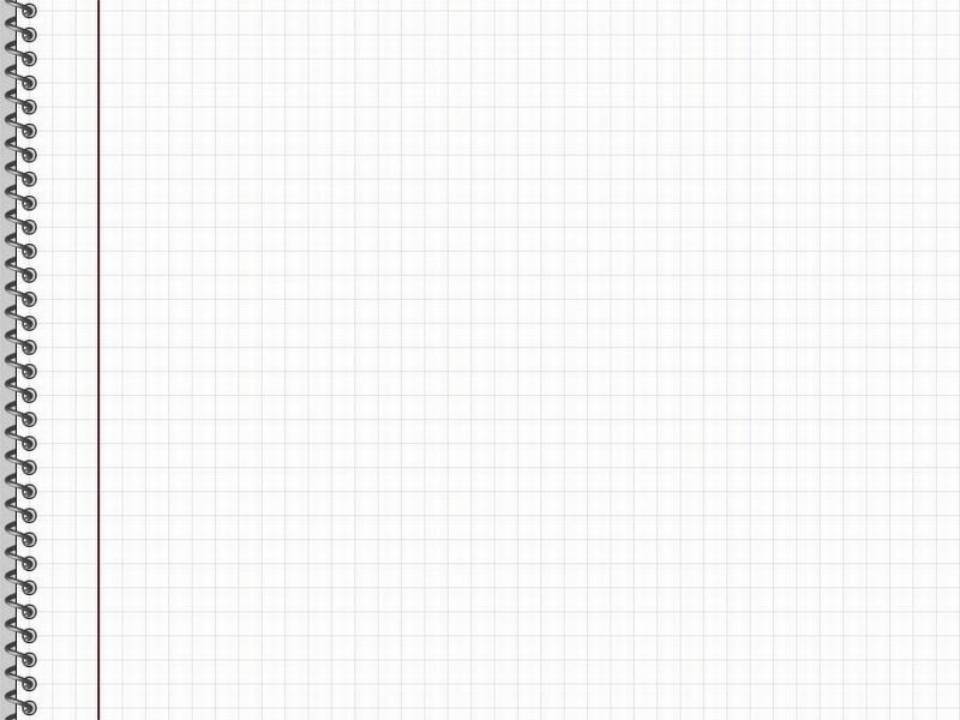 Кроссворд
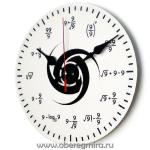 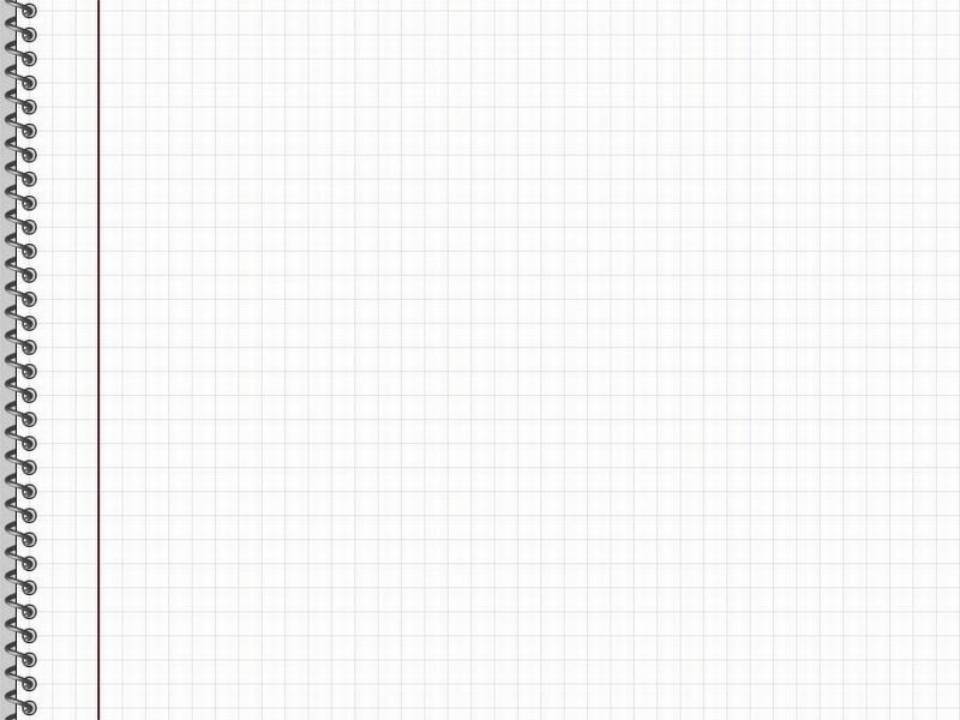 Кроссворд
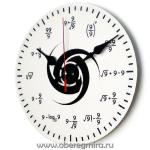 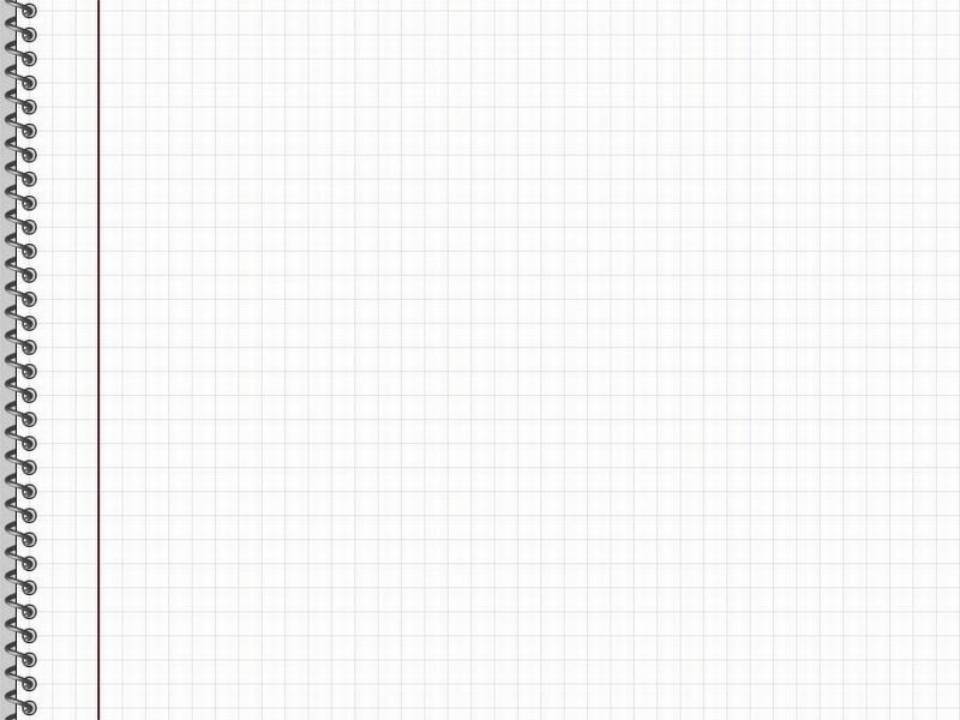 Кроссворд
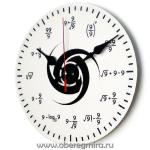 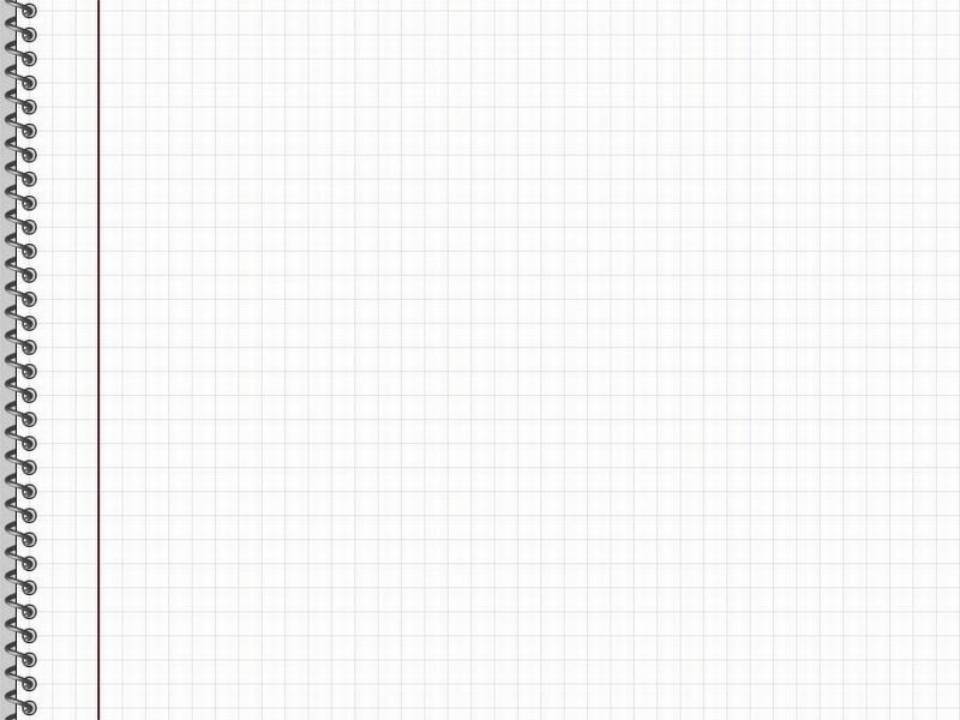 Михаил Васильевич Ломоносов
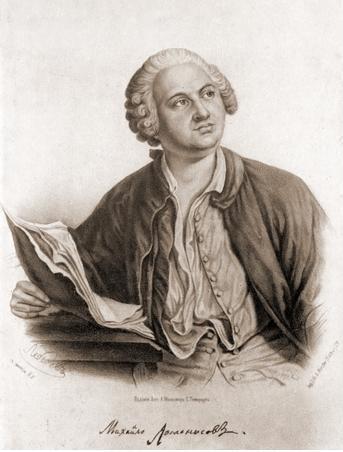 «Всё, что до этого было в науках: гидравлика, аэрометрия, оптика и других темно, сомнительно и недостоверно, математика же сделала всё ясным, верным и очевидным». 
(М. В. Ломоносов)
1711 - 1765
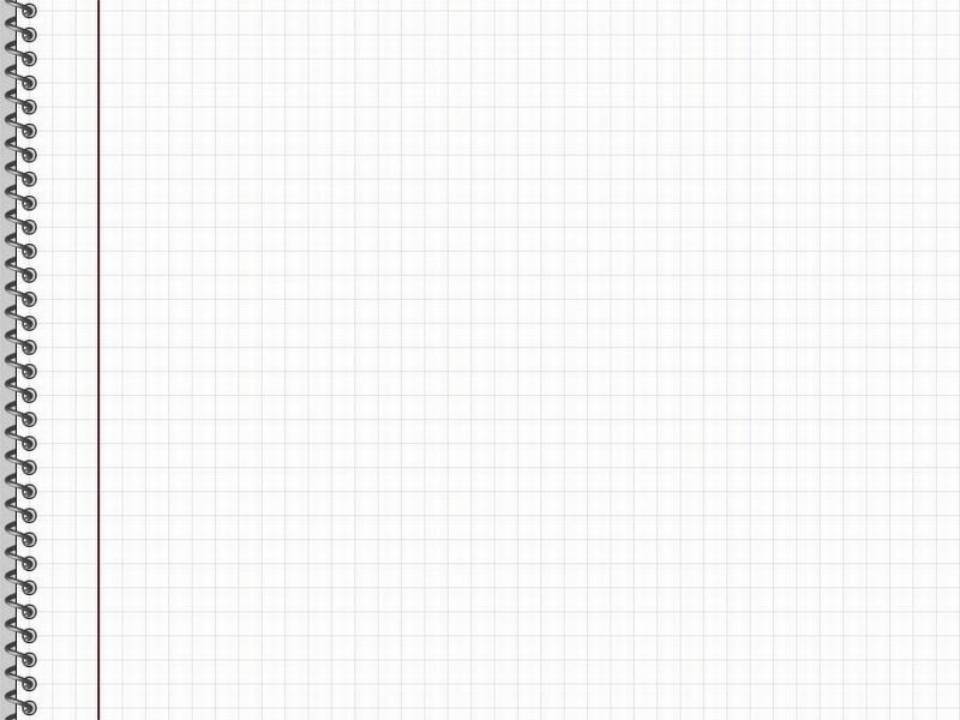 «Арифметика»
«Арифметика" Леонтия Магницкого и "Грамматика" Милентия Смотрицкого
 были для М.В.Ломоносова "вратами учености", как в дальнейшем он сам их называл.
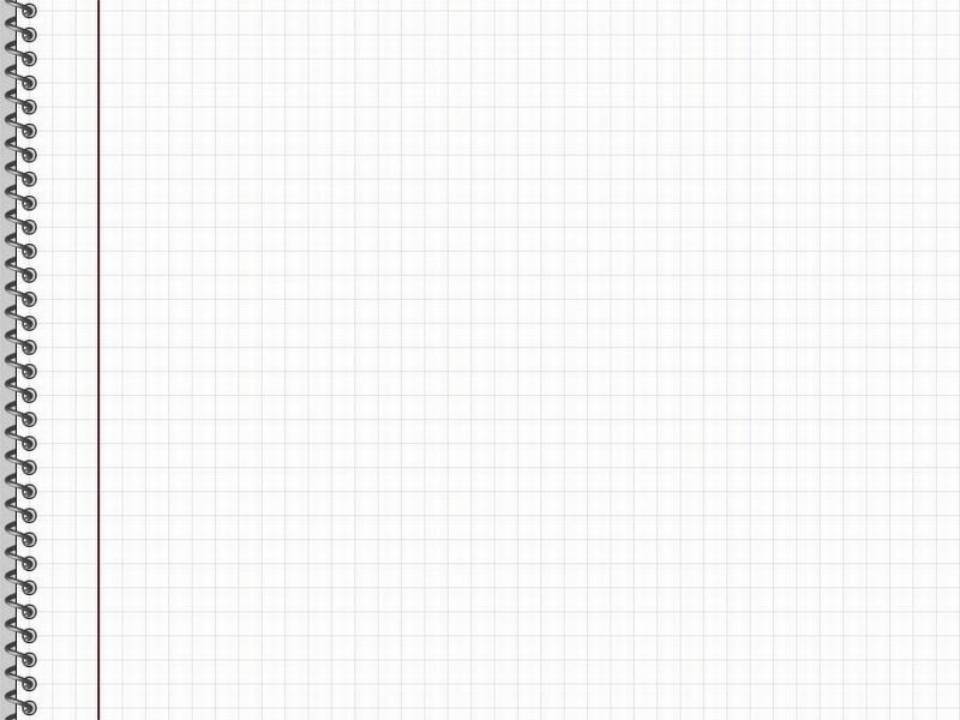 5.
.
Расшифруйте пословицы и поговорки
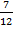 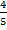 1. Мал золотник, да дорог.  1 рубль содержал 4 золотника серебра, вычислите массу старинного рубля.
2. Существовал ли когда-нибудь человек «семи пядей во лбу»?
3. Определите рост человека, о котором говорят «от горшка два вершка, а уже указчик» (высоту горшка считать 25 см).
4. Куда это «За семь верст киселя хлебать»?
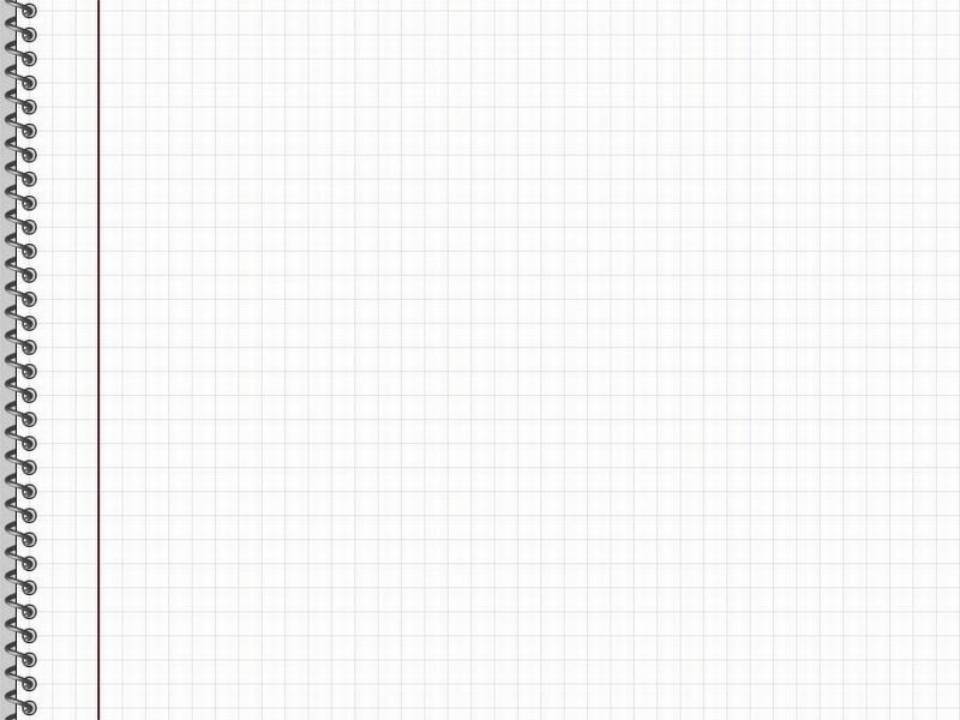 Задачи
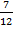 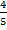 Купивши комод за 36 рублей вынужден был продать его за   цены. Сколько рублей я потерял?


2. Некий купец должен проехать 150 верст. Он проехал    пути и еще 3 версты. Сколько верст ему осталось проехать?
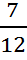 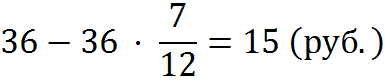 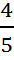 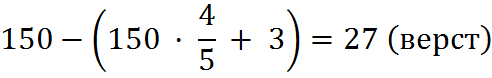 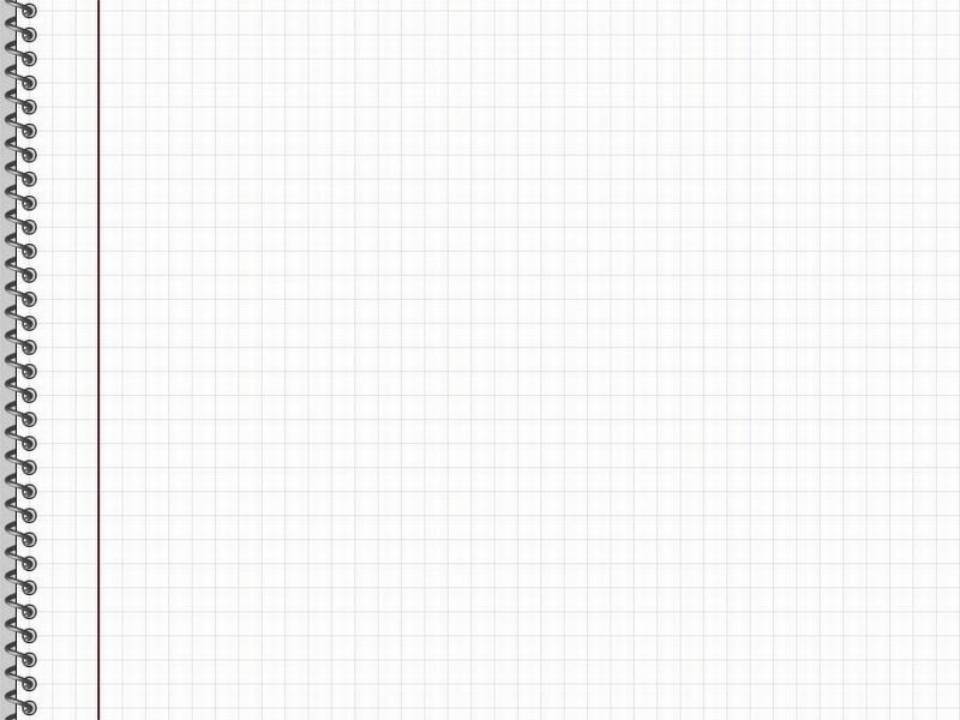 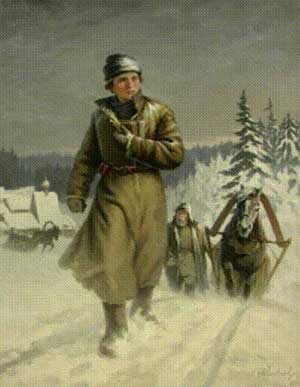 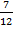 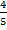 Стремление к знаниям заставили молодого Ломоносова принять решение отправиться в Москву, чтобы «поступить там в ученье». В декабре 1730 г. 19-летний Ломоносов отправился с рыбным обозом в столицу.
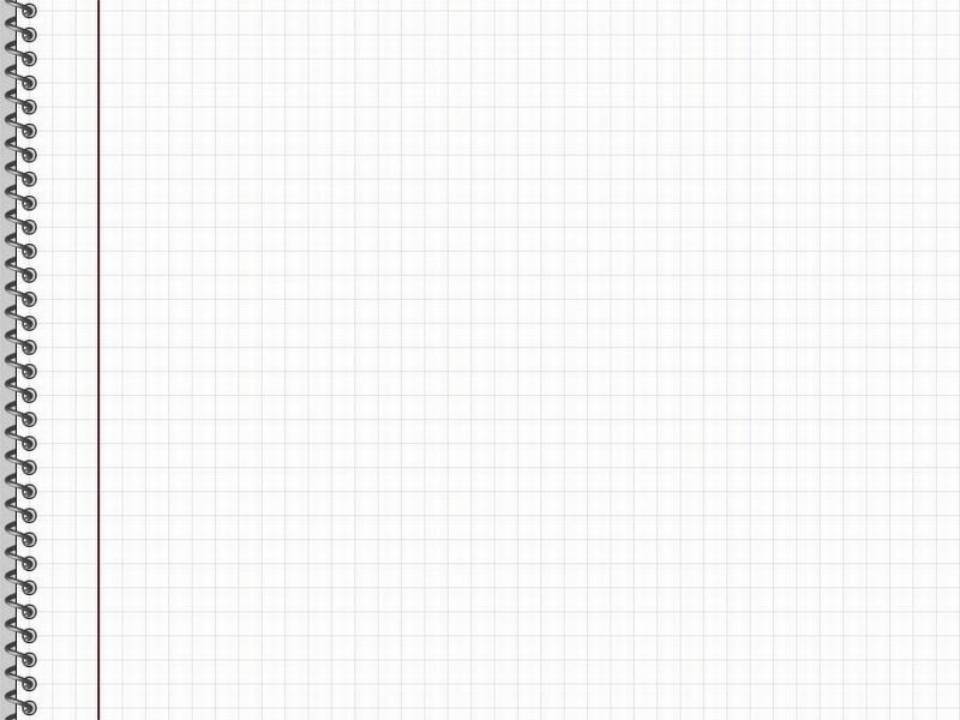 .
Решите задачу
В день студент этого учебного заведения получал алтын кормовых денег.      полученных за год денег он тратил на перья и бумагу, треть – на еду (квас и хлеб). Смог ли он на оставшиеся деньги купить сапоги, которые стоили 3 рубля. (1 алтын = 3 копейки). Год считать равным 365 дням.
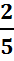 1) 3 · 365 = 1095 (коп.) – за 1 год.
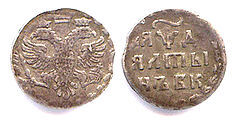 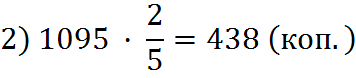 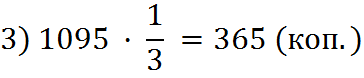 4) 1095 – (438 + 365) = 292 (коп.)
5) 292 <  300
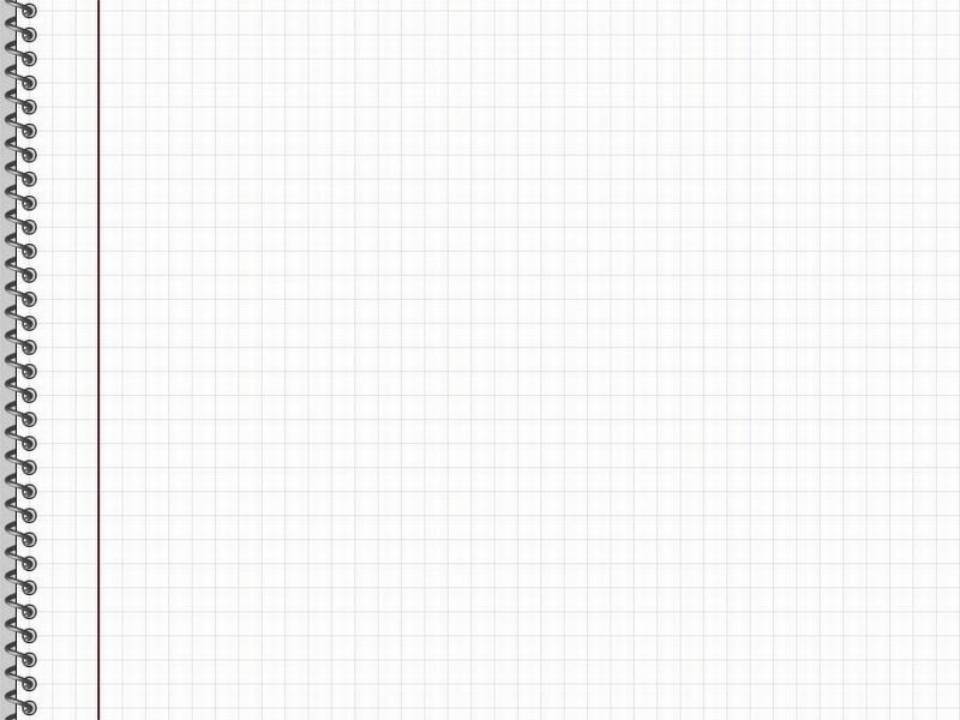 .
В Германии
В сентябре 1736 г. вместе с Д.И. Виноградовым (будущим изобретателем русского фарфора) и 
Г.У. Райзером его направляют для обучения химии и горному делу в Германию.
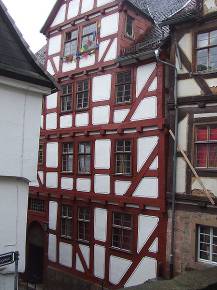 Дом, в котором Ломоносов жил в Марбурге
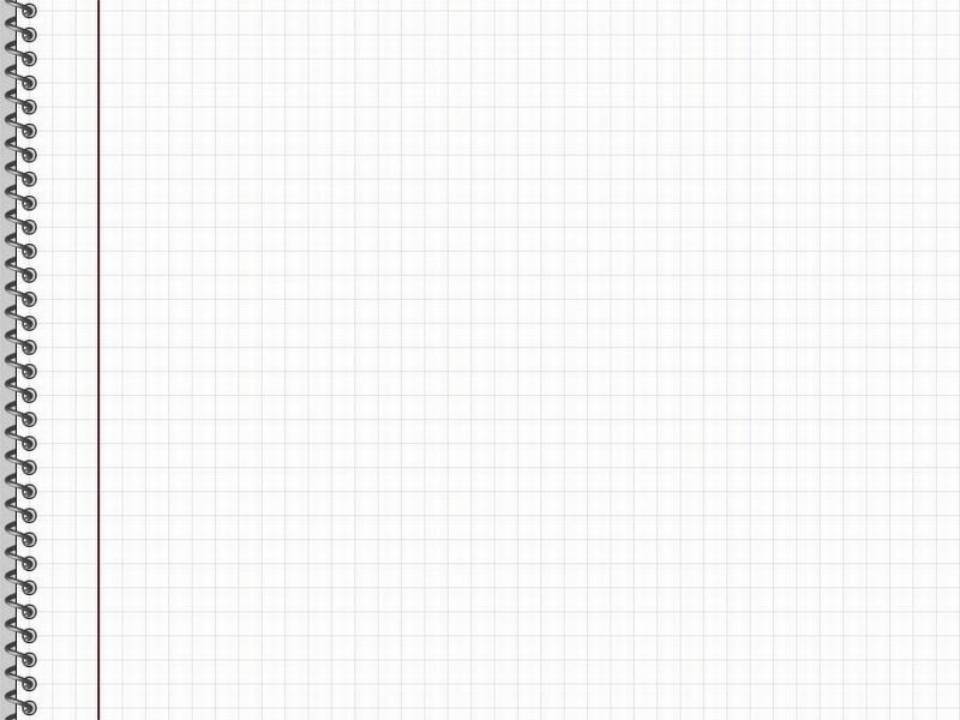 Юные химики
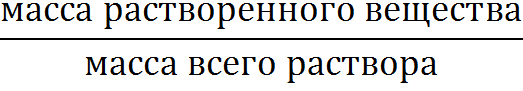 ω =
·100%
1) 60% - ый сахарный раствор;
2) 5% - ый  спиртовой раствор йода;
3) 9%  - ый раствор столового уксуса.
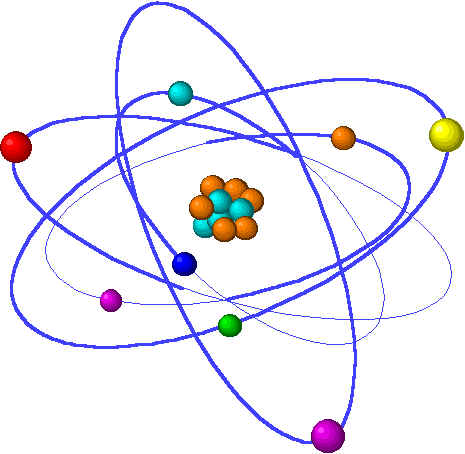 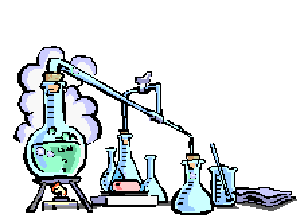 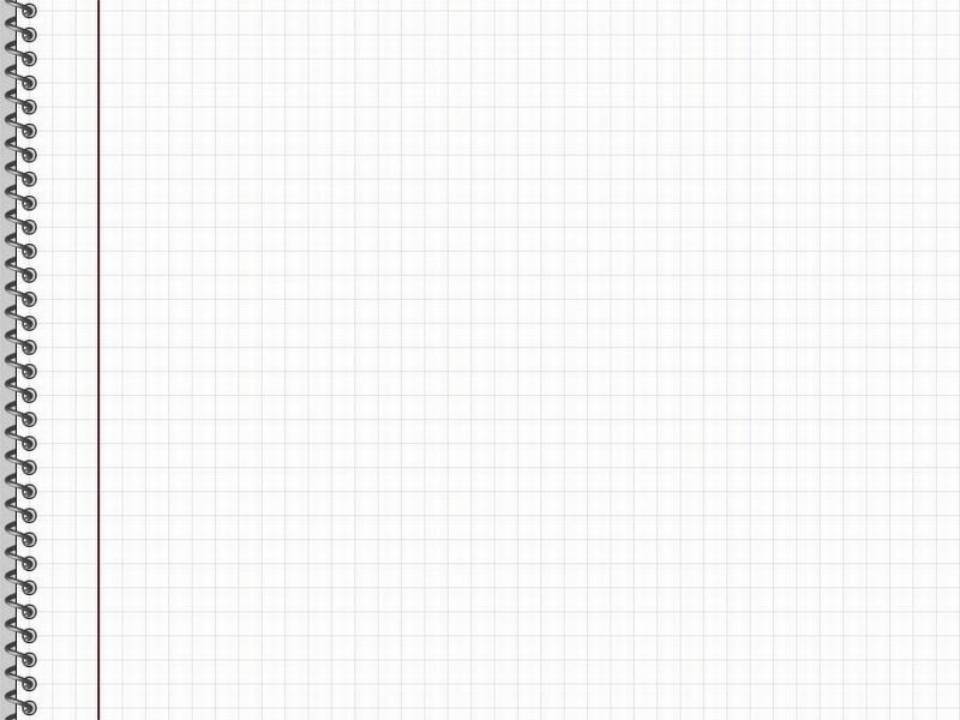 .
Решите задачу
1. В 90 г воды растворили 10 г поваренной соли. Какова концентрация этого раствора?
1) 90 + 10 = 100 (г) – масса всего раствора.
2) 0,1 · 100% = 10%
3. В стакан, где было 170 г воды, добавили 30 г уксусной кислоты. Какова концентрация уксусного раствора?
1) 170 + 30 = 200 (г) – масса всего раствора.
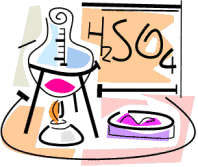 2) 0,15 · 100% = 15%
Химическая лаборатория М.В Ломоносова
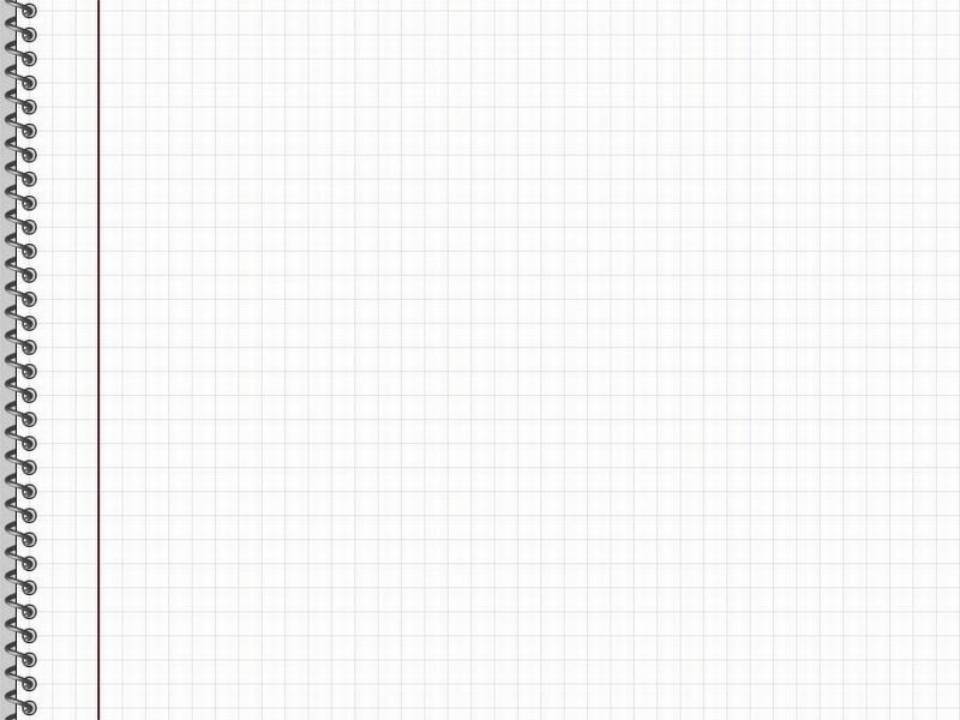 .
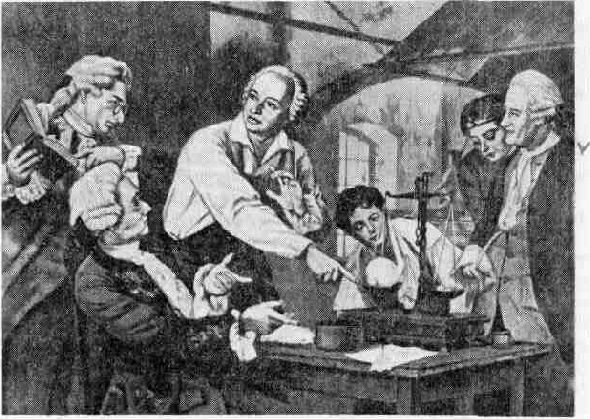 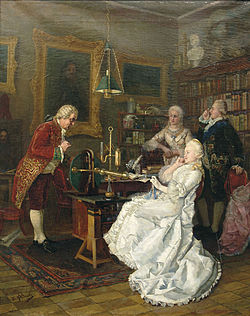 Михаил Васильевич в своей химической лаборатории проводил много опытов, разрабатывал состав стекла, фарфора, которые использовал для своих мозаик.
.
"
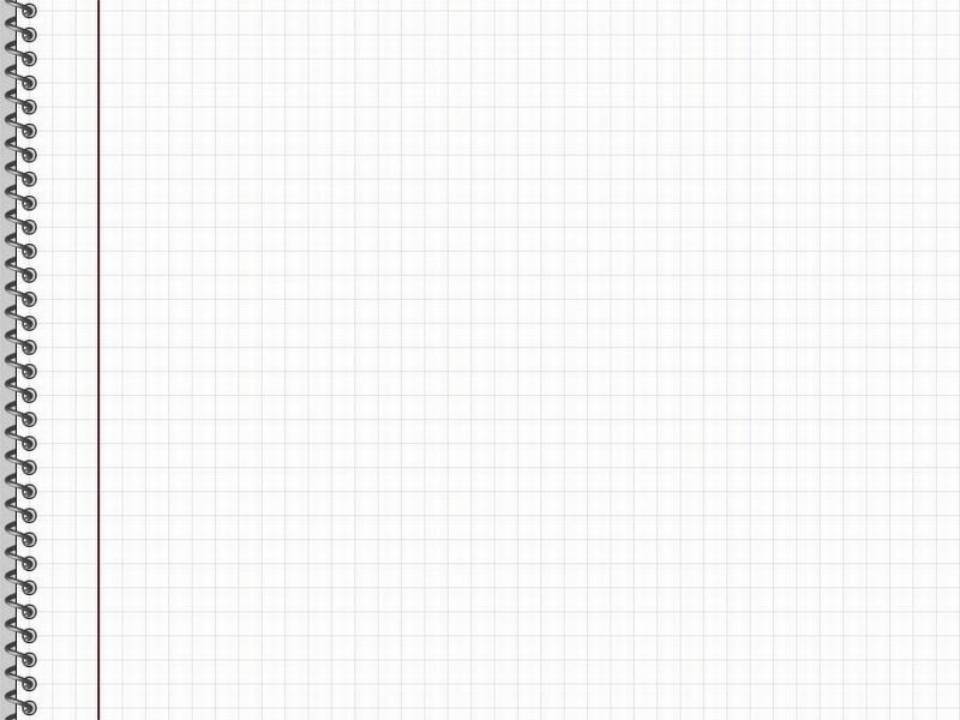 .
Мозаика М.В. Ломоносова
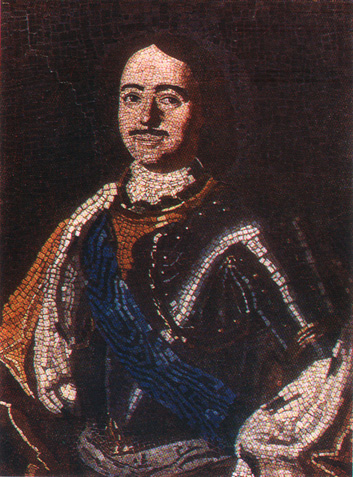 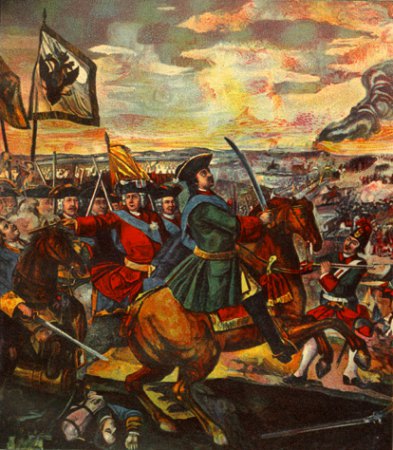 «Полтавская баталия»
 фрагмент мозаики
 М. В.Ломоносова.
Мозаичный портрет Петра I работы мастерской
 М.В. Ломоносова.
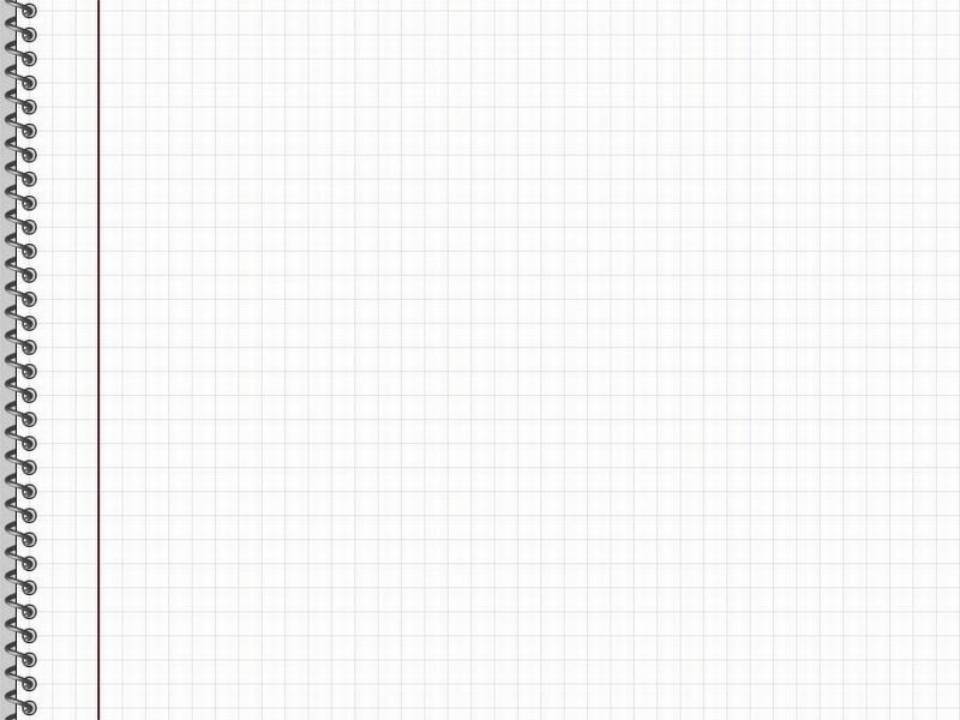 .
.
О вы, которых ожидает 
Отечество от недр своих
И видеть таковых желает, 
Каких зовёт от стран чужих,
О, ваши дни благословенны! 
Дерзайте ныне ободренны
Раченьем вашим показать, 
Что может собственных Платонов
И быстрых разумом Невтонов 
Российская земля рождать
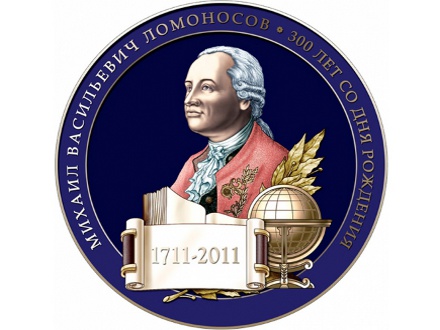